«На белых парашютиках спускается зима»Поделка из модулей оригами – супершар
Презентацию выполнила 
    ученица 3-а класса     
МБОУ СОШ №190
Милько Арина
Первый снег
Снежинки в вальсе первом
Неспешно так кружат,
Над городом вечерним,
Как светлячки парят.
Дороги, парки, скверы
Оделись в светлый пух.
Прекрасен танец белый –
Захватывает дух!
Елена Скуратова
Вот уже и пришла в наш город белоснежная зима.
«Седы кусты до прутика…на землю и дома 
На белых парашютиках спускается зима!
Летят снежинки-звездочки. Смотрю из-под руки:
Кружась, танцуют в воздухе, пушисты и легки!»

Интересно наблюдать как опускаются на землю снежинки. 
«Снежинки танцуют:Летают, кружатся,
На солнце в морозный денёк серебрятся.
Ажурные платья, резные косынки…
Волшебное зимнее чудо – снежинки.»

Наша семья решила поделиться своим предпраздничнымнастроением со всеми и мы сделали куклу «Снежинка» из бумажных модулей оригами – супершар.
Для работы нам понадобились инструменты и материалы.
Изготовили модули из квадратов: один – 40*40см, один – 15*15см,три – 6*6см,два – 7*7см,восемь – 18*18см,восемь – 16*16см,Восемь – 14*14.
У самого большого модуля отрезали верхний кончик и приклеили к нему 3 яруса модулей по восемь штук начиная снизу с самых больших. Получилась юбочка.
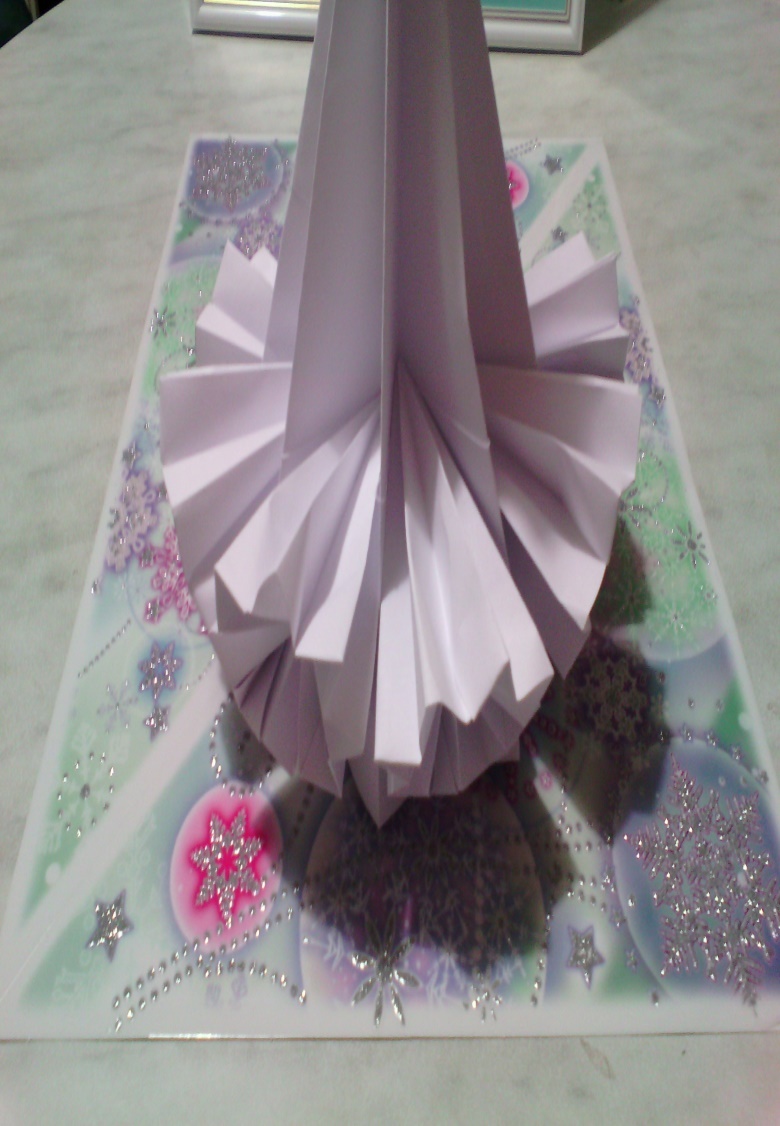 В юбочку вставили модуль из квадрата 15*15см. Получился верх платья. К нему сверху приклеили модуль из квадрата 6*6см.- это шея.Голову из теннисного мячика и шею из модуля соединили с помощью зубочистки.Соединили модули из квадратов 6 и 7 см и приклеили их к верху платья по сторонам, рукава готовы.
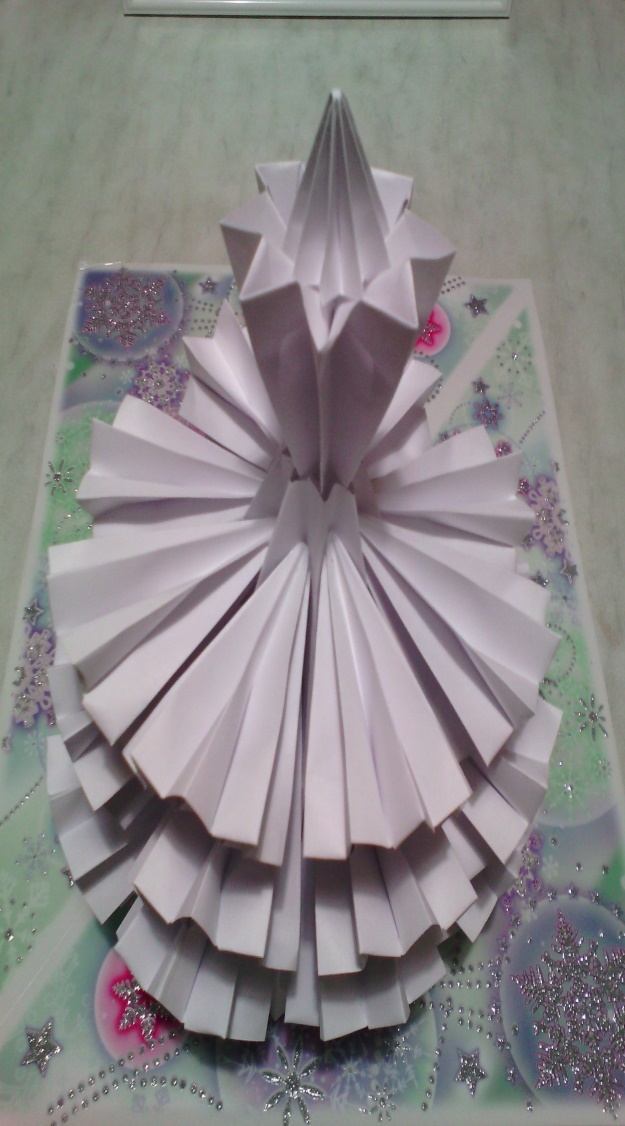 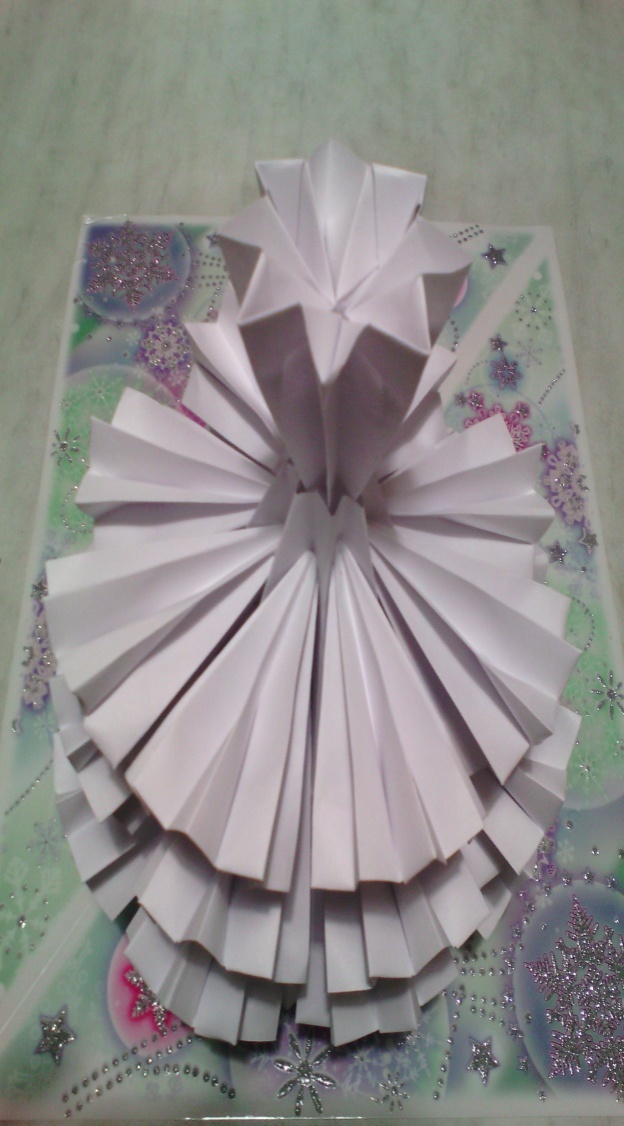 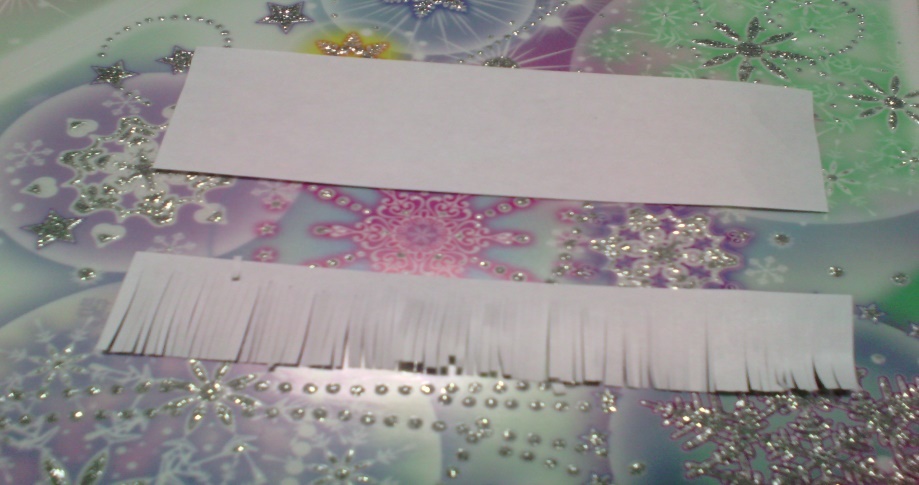 Чтобы получились пушистые волосы, нарезали полоски бумаги как бахрому, завернули их на карандаш и приклеили к мячику.
На переднюю сторону мячика приклеили глазки с ресничками, носик-бусинку, нарисовали улыбающийся рот.
Украсили куколку звездочками из фольги, блестящими бусинами и бантиками.Кукла «Снежинка» готова!
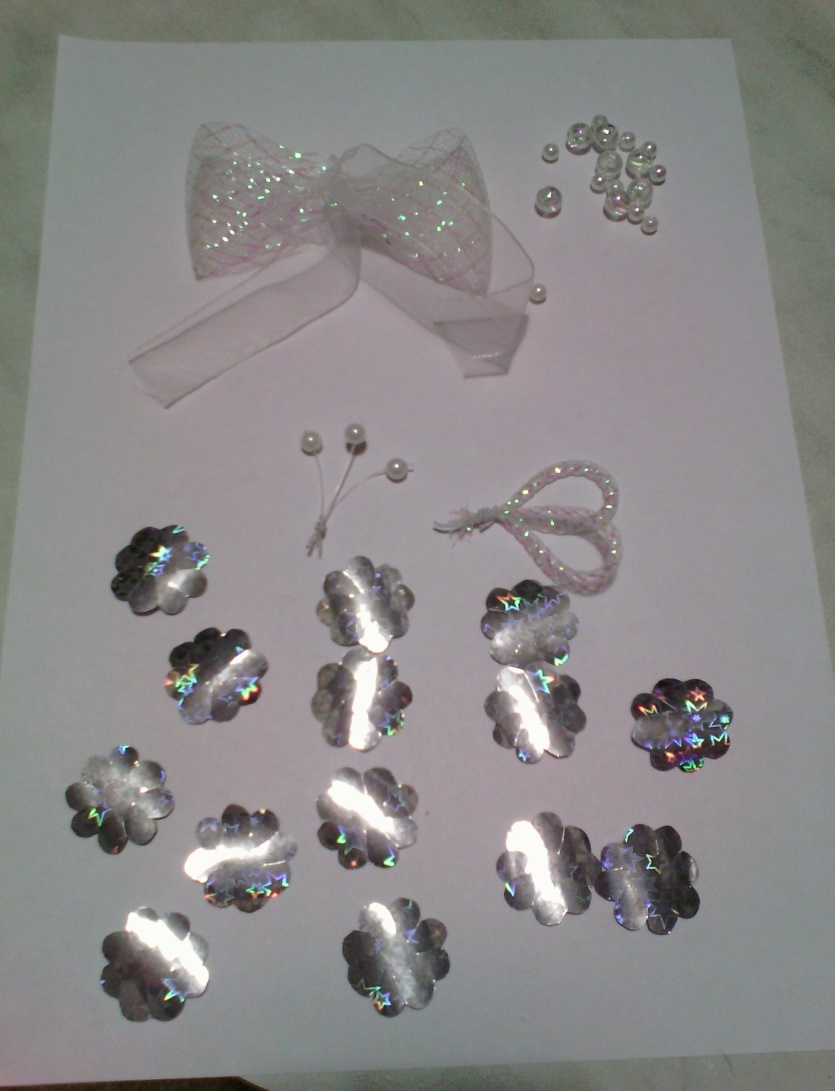 Я летаю! Я сверкаю!Я кружусь, кружусь , кружусь!Я желанья исполняю Тем кому на нос сажусь!Хочешь радости немножко?Ну-ка, подставляй ладошкиИ лови зимы пушинку – Новогоднюю снежинку! Родивилина Н.
Упоительно светел настрой новогодний.
Зажигаются елок цветные огни,
И снежинки, как феи, летят нам в ладони,
Может наши желанья исполнят они?